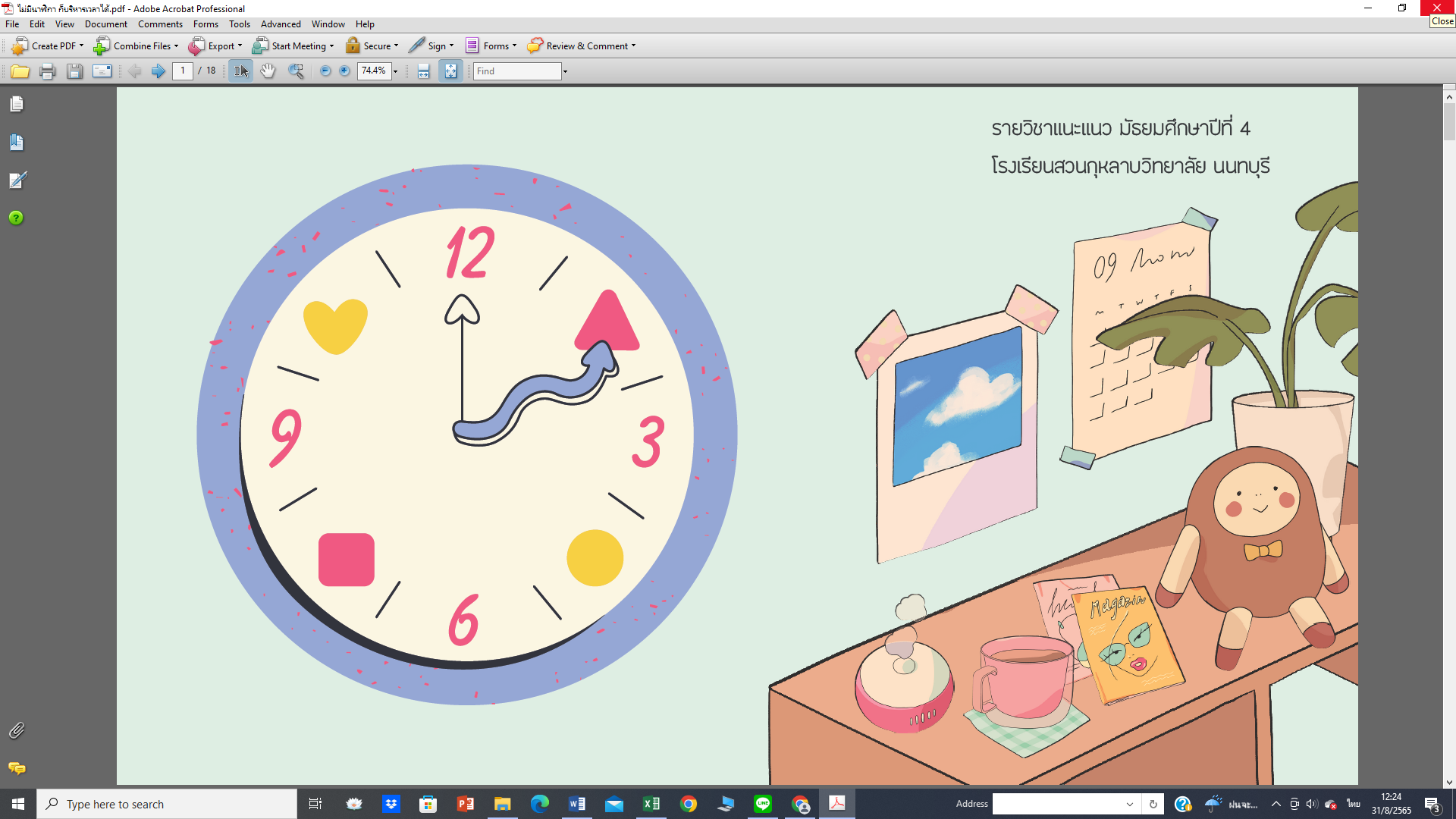 รายวิชาแนะแนว มัธยมศึกษาปีที่ 4
โรงเรียนสุราษฎร์พิทยา
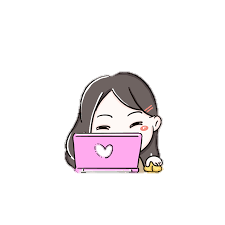 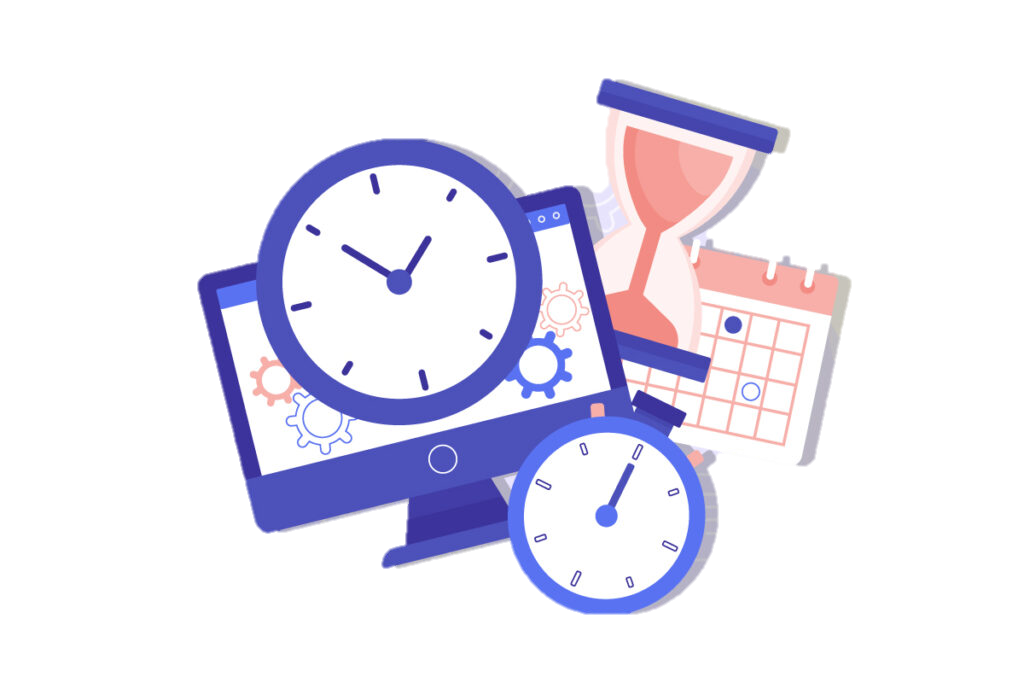 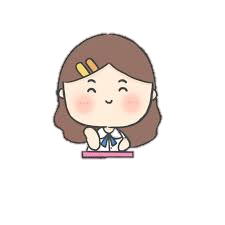 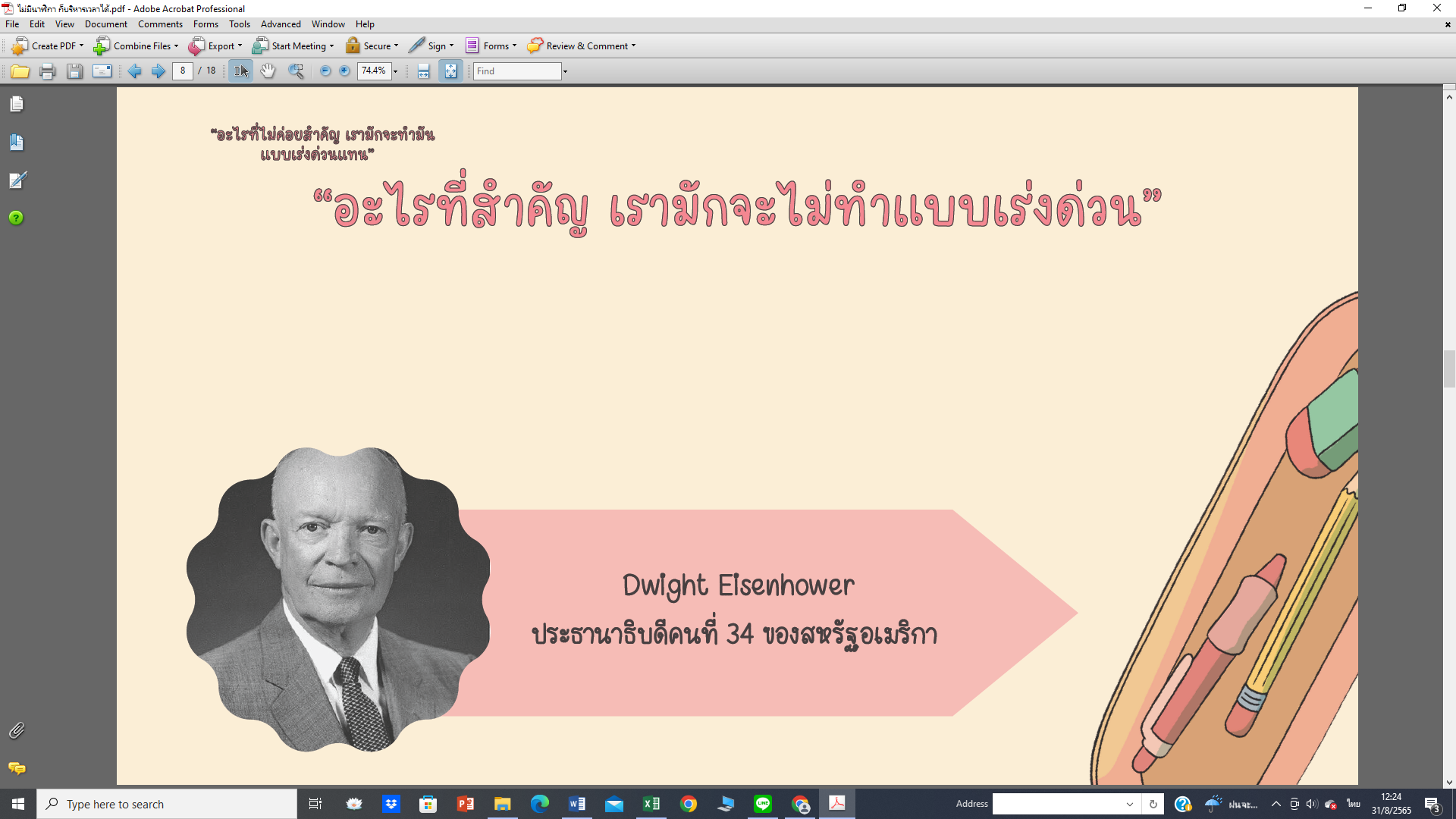 ดไวต์ ไอเซนฮาวร์
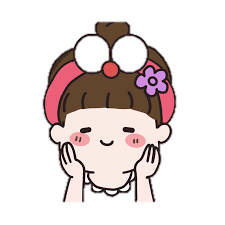 (ไอเซนฮาวร์ เมทริกซ์)
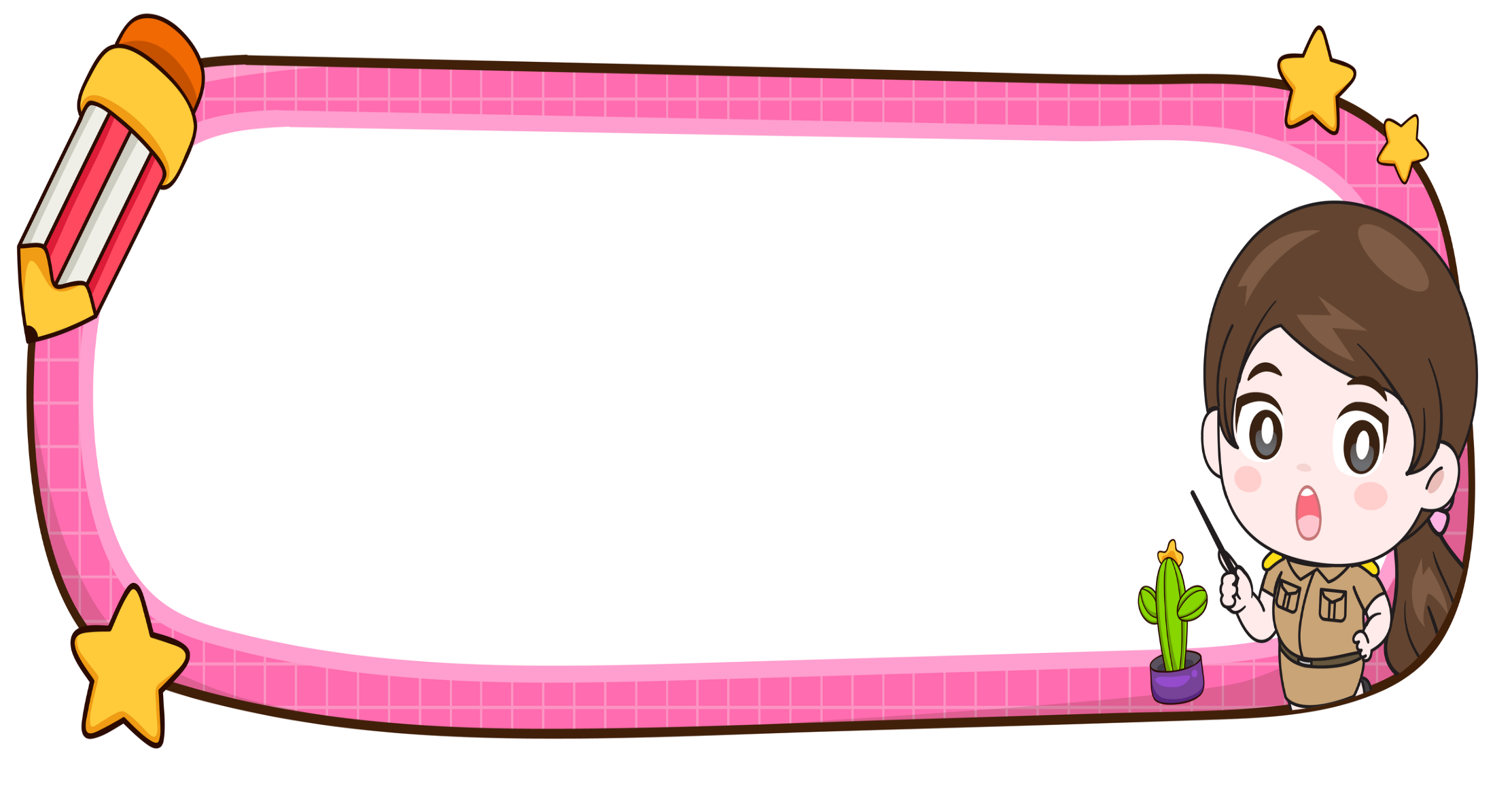 เร่งด่วน + สำคัญ 	= ทำเลย ! !

ไม่เร่งด่วน + สำคัญ 	= วางแผน

เร่งด่วน + ไม่สำคัญ 	= ควรหลีกเลี่ยง

ไม่เร่งด่วน + ไม่สำคัญ 	= ยังไม่ต้องทำ
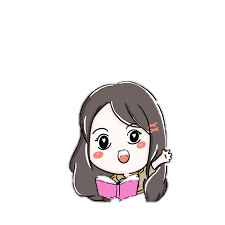 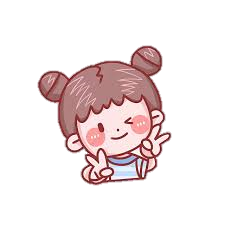 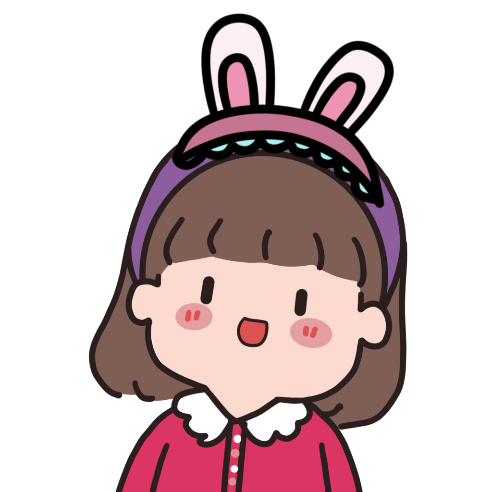 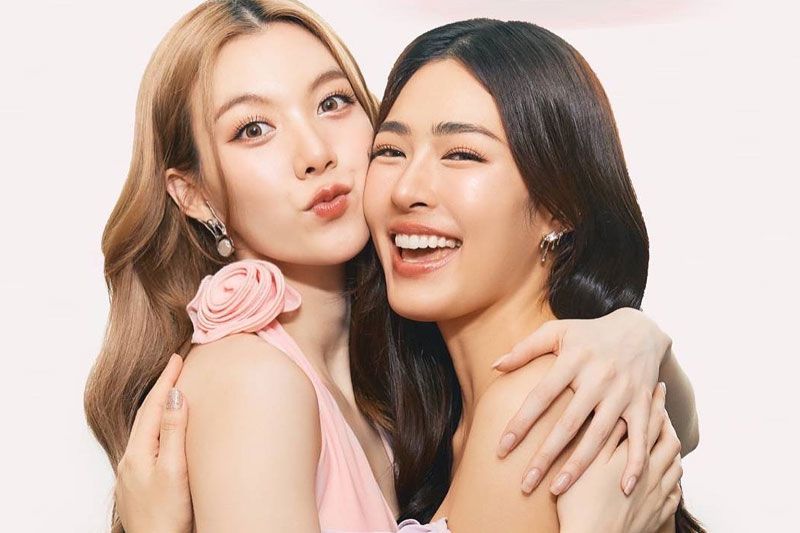 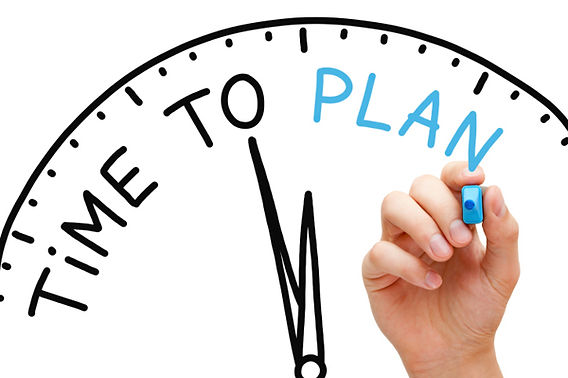